Деревенский туризм
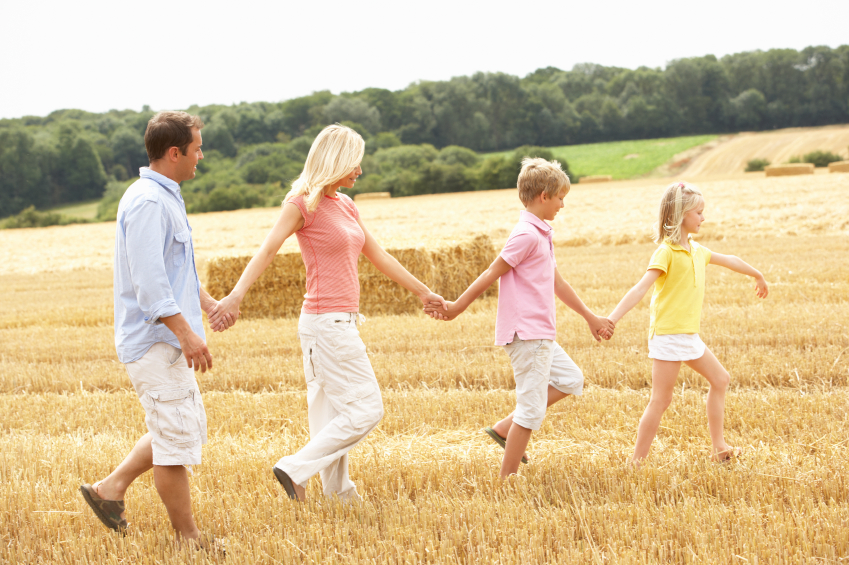 Со-основатель, Женя Филичева
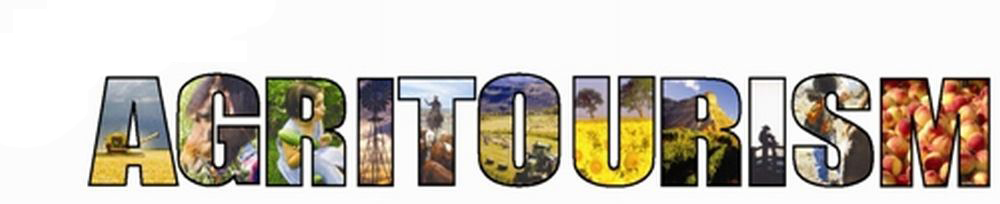 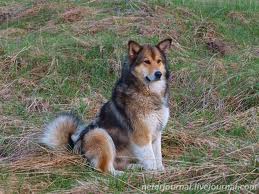 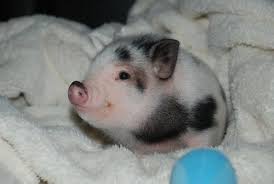 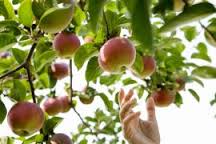 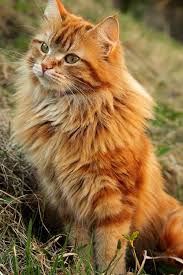 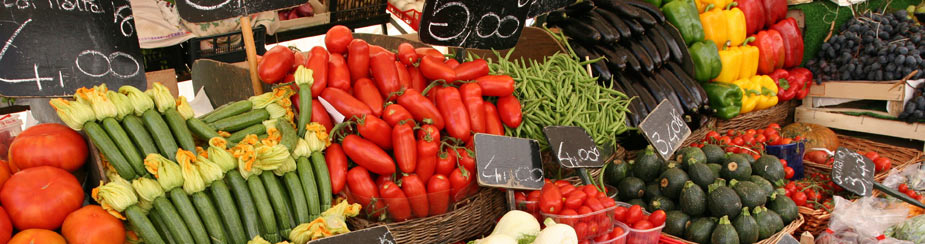 2
КИТАЙ
>30 млрд. $
800 млн. агротуристов
ИТАЛИЯ
19,973 фермера
>1,2 млрд.€
США
23,350 фермеров
> 1 млрд. $
РОССИЯ
?
Внутренний туризм >20 млрд.$
3
«Мало информации, непонятно, что я получу, когда приеду туда. Не хотелось бы где-нибудь по дороге застрять в сугробе…»

Хочется, чтобы глаз радовало, а то знаете как бывает: тут тряпки висят грязные, там – недовольная хозяйская жена и все такое неопрятное…»
Из интервью с потенциальным клиентом
4
НА ФЕРМУ МЫ ЕДЕМ ЗА ГРАНИЦУ
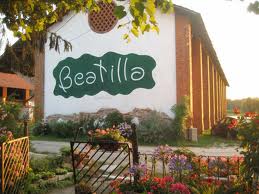 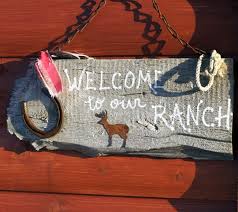 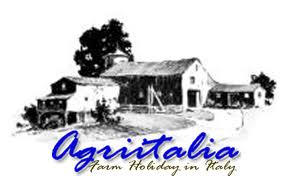 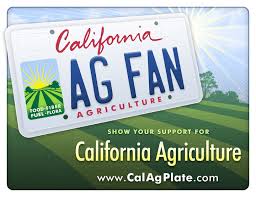 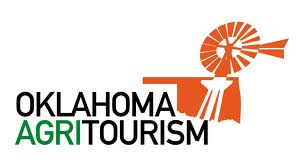 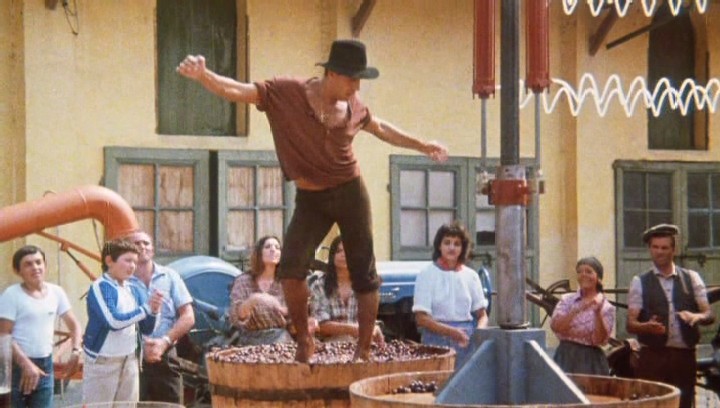 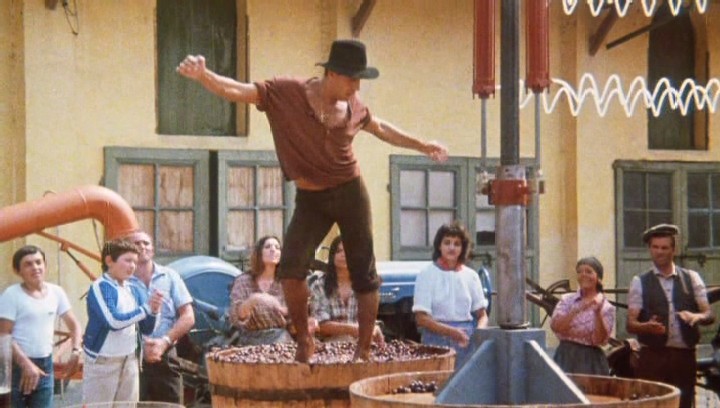 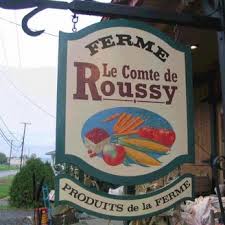 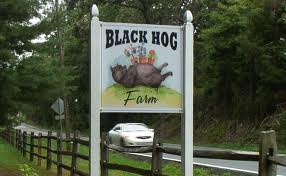 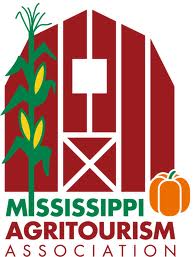 5
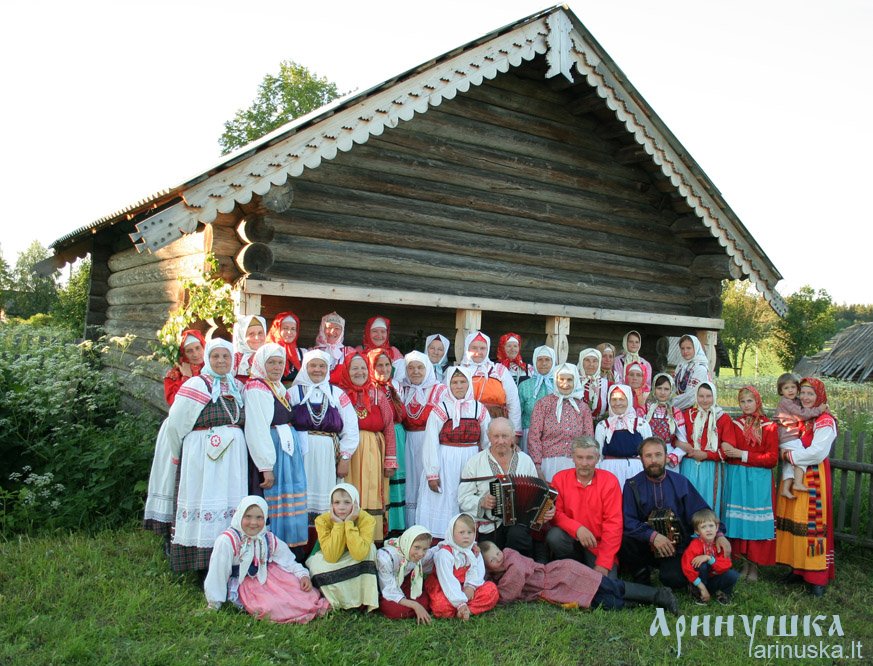 А ВЕДЬ В РОССИИ НЕ ХУЖЕ!
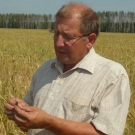 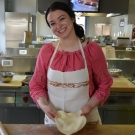 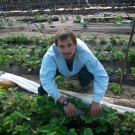 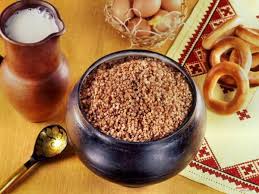 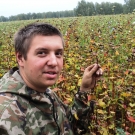 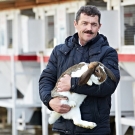 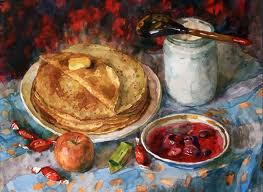 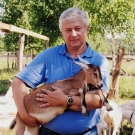 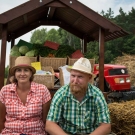 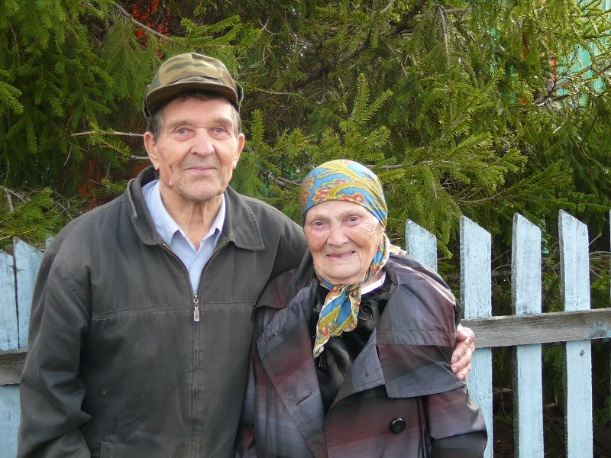 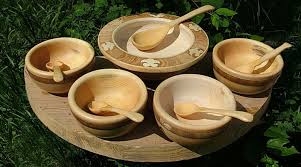 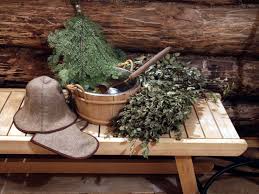 6
Фото фермеров - с www.lavkalavka.ru
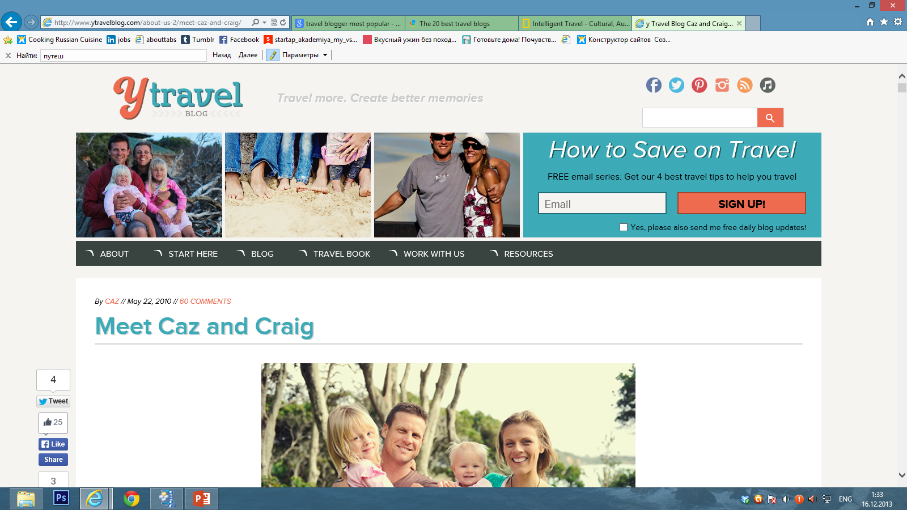 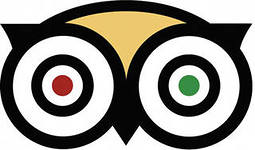 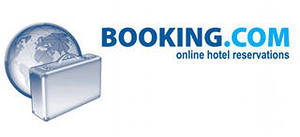 Надежный ориентир для выходных и отпуска на ферме
ДА, БУДЕТ 
РОССИЙСКАЯ ДЕРЕВНЯ!
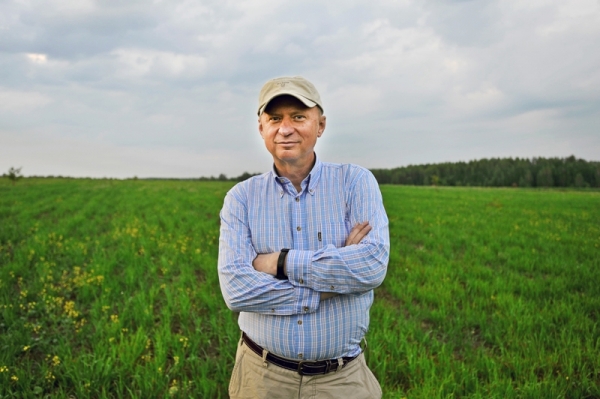 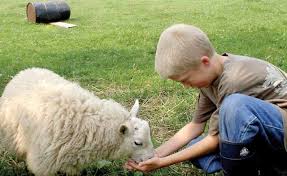 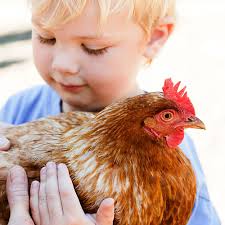 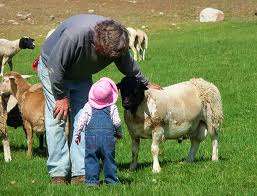 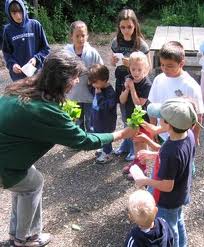 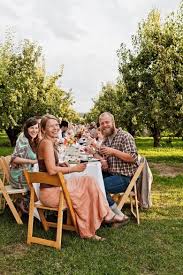 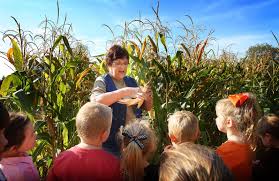 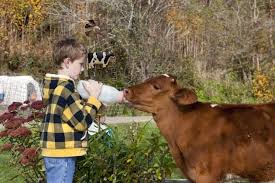 8
Добро пожаловать в русскую деревню!
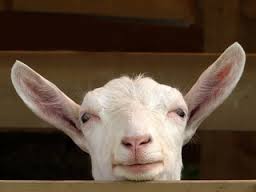 9